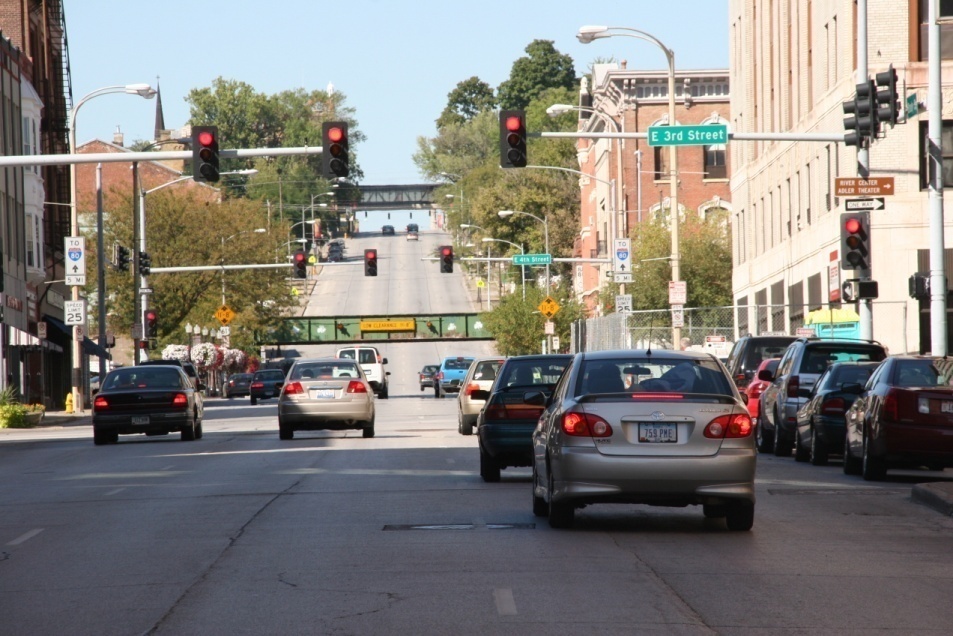 Iowa’s Clean Air Attainment Program
Funding Recommendation
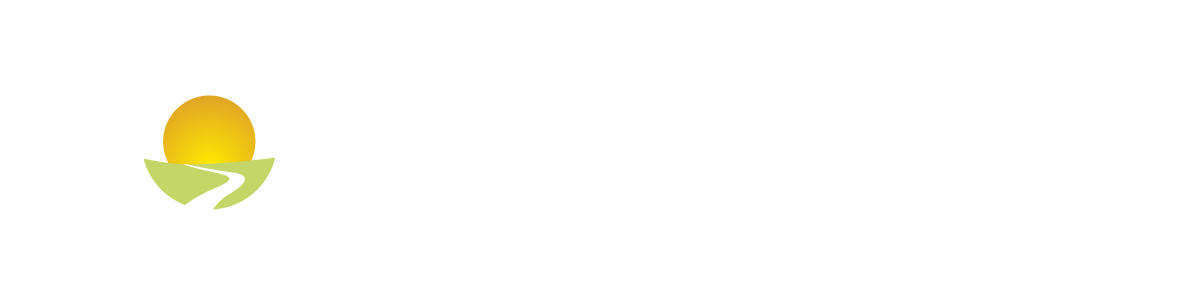 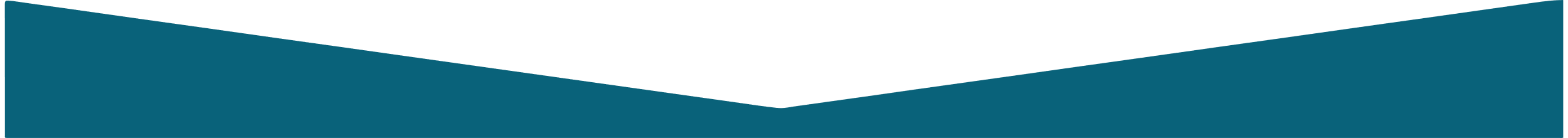 Debra Arp
Local Systems Bureau, Grant Team Leader
12/10/2024
Iowa’s Clean Air Attainment Program
Created in 1994
Available to federal, state, and local government agencies; transit agencies; and planning organizations. Private individuals and organizations may apply with a government co-sponsor.
Purpose is to support projects with the highest potential for reducing transportation-related congestion and air pollution
2
2
Iowa’s Clean Air Attainment Program (con’t)
Funded with $4 million in federal Congestion Mitigation and Air Quality Improvement (CMAQ) program. 
Iowa is an air quality attainment state and funds may be used for any eligible Surface Transportation Block Grant or CMAQ project.
 Eligible projects include:
Improvements to motor vehicle traffic flow, public transit service and intermodal freight movement; reduction in traffic congestion and single-occupant vehicle travel; purchase of publicly owned alternative fuel vehicles; and bicycle and pedestrian facilities and programs.
3
3
Project Evaluation Criteria
4
4
Available Funding and Application Summary
5
5
List of Applications Recommended
6
Jump to Applications Not Recommended for Funding
6
Map of Applications Received
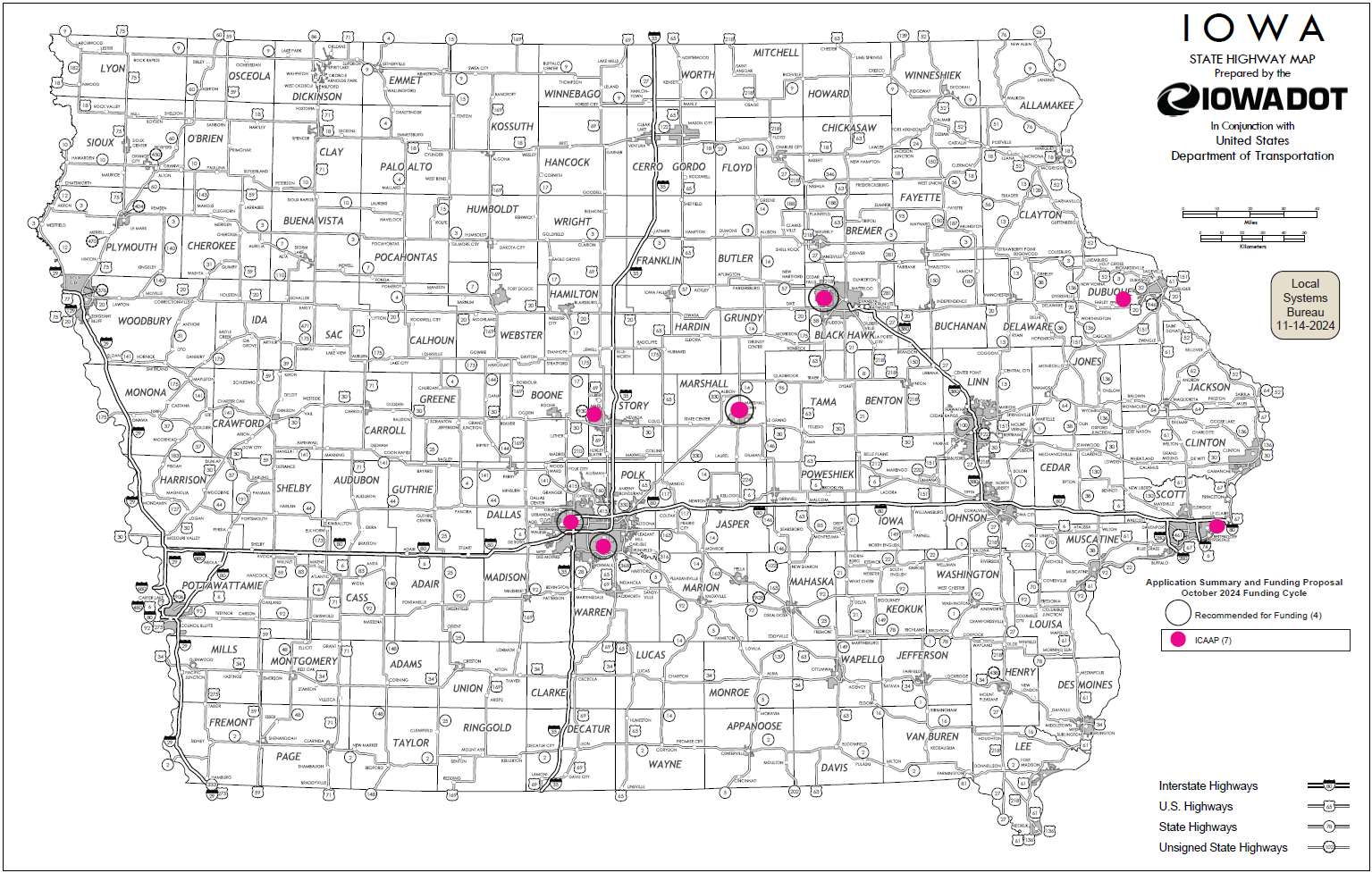 7
Estimated Annual Benefits of
Recommended Projects
Reduction of Vehicle Hours of Travel: 744,663 hrs
Reduction of Vehicle Miles of Travel: 5,543,242 mi
Reduced CO, VOCs, & NOx Emissions: 361,553 lbs
8
8
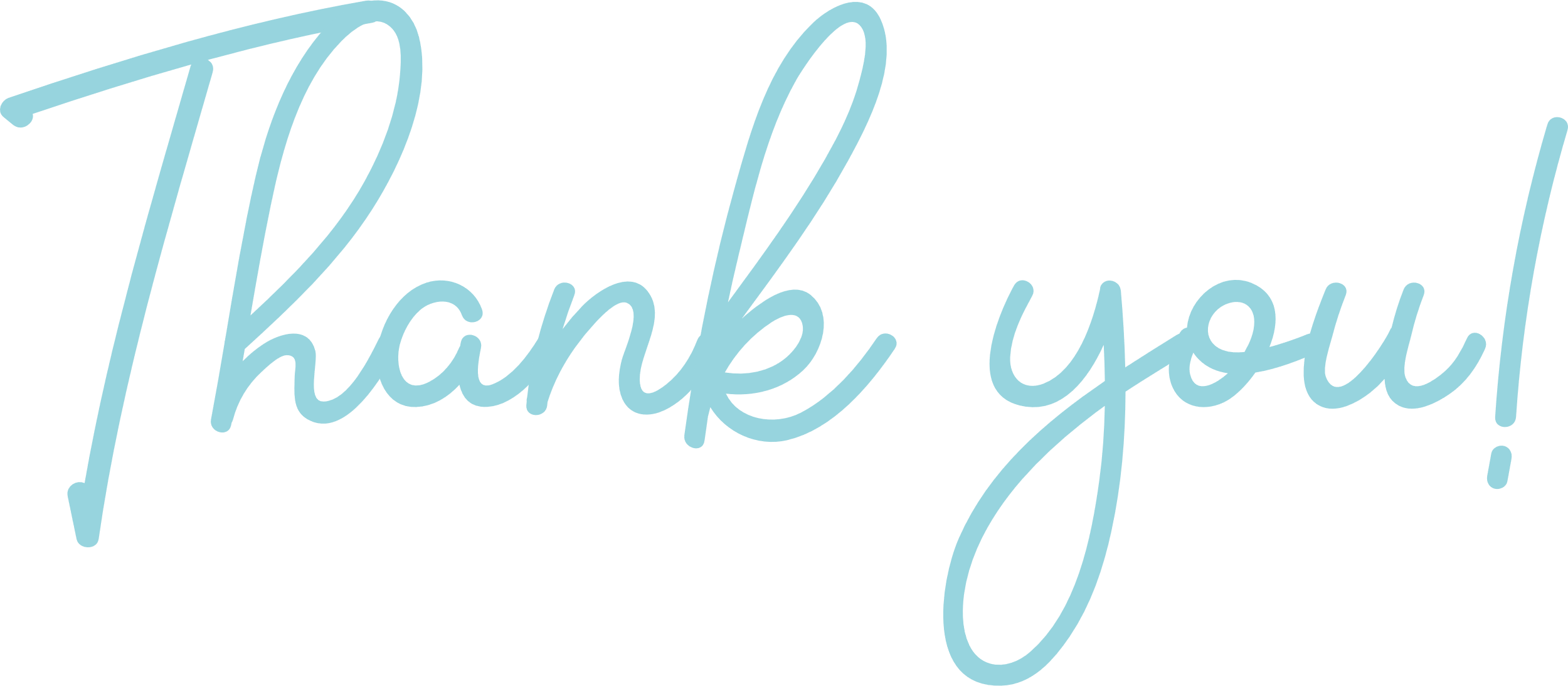 Questions?
jared.smith@iowadot.us
515-239-1713
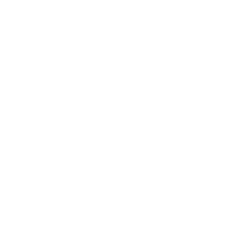 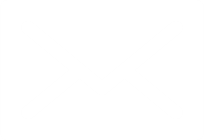 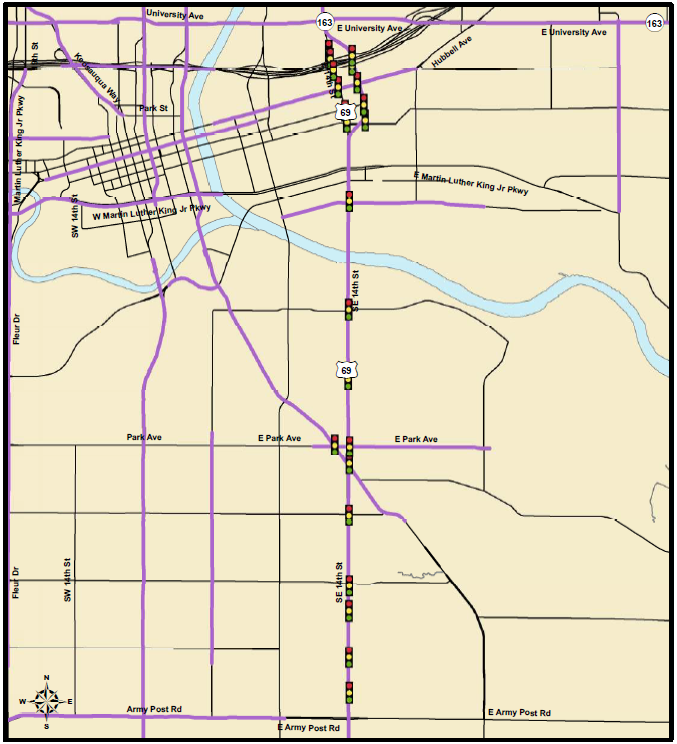 SE 14th St (U.S. 69) Corridor Adaptive Signal Control
(Des Moines)
The project will install adaptive traffic signal control for 25 intersections along SE 14th Street from Walker Street to Cummins Road  and also upgrade detection, install pedestrian pushbuttons and update signal heads to comply with PROWAG.

Total Cost:    $2,594,000
Requested:   $2,075,000 (80%)
Return to List of Applications Recommended
10
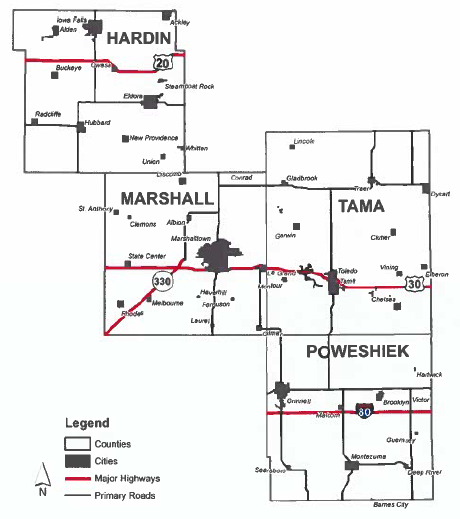 Enterprise Commute Vanpool (Region 6 Planning Commission)
This project will support Peoplerides public transit (Region 6 Planning Commission) Enterprise vanpool services. Up to 20 vans will operate in the region providing transportation to area employers. All vehicles are open to public transportation. 

Total Cost:    $144,000
Requested:   $115,200 (80%)
Return to List of Applications Recommended
11
Hammond Avenue and Ridgeway Avenue Roundabout
(Waterloo)
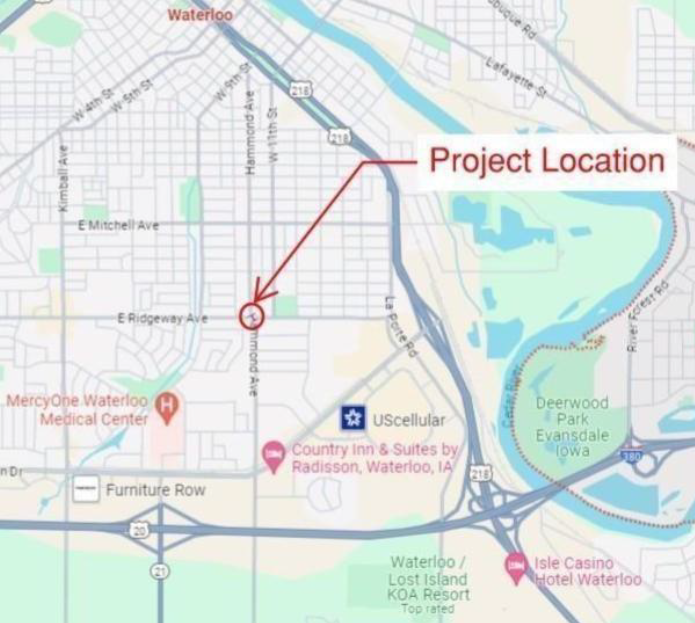 This project will construct a single-lane  roundabout at the intersection of Hammond Avenue & Ridgeway Avenue improving emissions and the geometry of a skewed intersection.

Total Cost:    $1,200,000
Requested:   $700,000 (58%)
Return to List of Applications Recommended
12
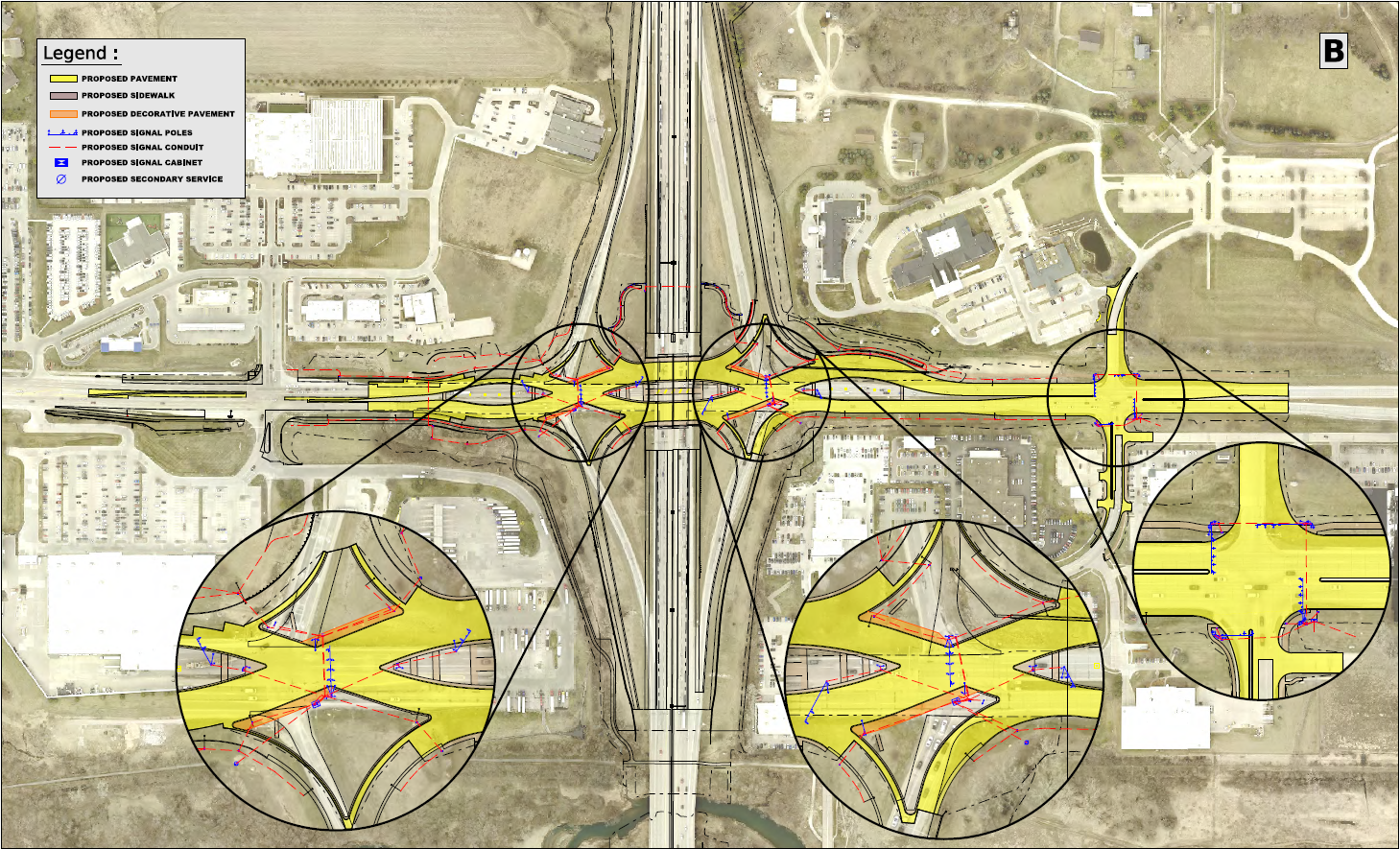 U.S. 6 & NW 111th St. Improvements Related to I-35/80 Interchange Reconstruction
(Urbandale/Clive)
This project will construct roadway improvements on U.S. 6 from west of the reconstructed I-35/80 interchange to NW 111th St and other improvements to NW 111th St.

Total Cost:    $13,210,680
Requested:   $2,500,000 (19%)
Recommended: $1,109,800 (8%)
Return to List of Applications Recommended
13
List of Applications Not Recommended for Award
14
Return to List of Applications Recommended
14